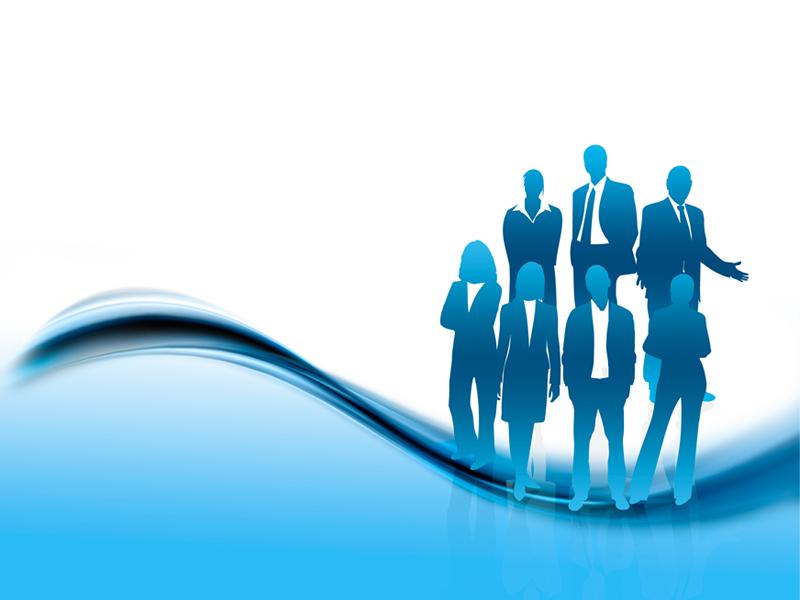 НАЦІОНАЛЬНА АКАДЕМІЯ ВНУТРІШНІХ СПРАВКАФЕДРА  ФІЛОСОФІЇ ПРАВА ТА ЮРИДИЧНОЇ  ЛОГІКИ
Тема 3. Теоретико-методологічні засади соціального управління
Free Powerpoint Templates
Ефективне управління завжди означає постановку правильних питань.
                                                                                                          Роберт Хеллер

Будь-який існуючий порядок необхідно безперервно упорядковувати.
Владислав Гжегорчик
Дидактичні цілі:
засвоїти значення філософії управління, ключових понять теми та їх ролі в ґенезі осмислення феномену управління; 

сформувати критичне ставлення до найзагальніших підстав  управлінської діяльності в умовах сучасного транзитивного суспільства;

утвердити необхідність здійснення управлінської діяльності на засадах демократизму, виховати почуття громадянської солідарності та свідому громадянську позицію.
Питання до обговорення:
1. Загальні принципи філософії управління. 
2. Галузеві принципи філософії управління
3. Прикладні методи філософії управління
3.1. Методи, спрямовані на розв'язання управлінських завдань і прийняття управлінських рішень
Рекомендована    література
Актуальні проблеми філософії ХХ-ХХІ століть. За заг. ред. д-ра філос. наук І. В. Карівця. Навчальний посібник. Л.: Львівська політехніка, 2022. 240 с.
Воронкова В.Г., Белiченко А.Г., Попов О.М. та iн. Управлiння людськими ресурсами: фiлософськi засади : навч. посiбник / пiд ред. В.Г. Воронкової.  Запорiз. держ. iнж. акад. К. : Професiонал, 2021. 567 с.
Гаєвська О. Б. Філософія управління / Філософія: навч. посібник. Ю.М. Вільчинський, Л.В. Северин Мрачковська, О.Б. Гаєвська та ін. К.: КНЕУб 2022. С. 337-350. 
Кремень В.Г., Пазиніч С.М., Пономарьов О.С. Філософія управління: підруч. для студ. вищ. навч. закл. / Національний технічний ун-т "Харківський політехнічний ін-т". Вид. 4-те, доп. і переробл. Х. : НТУ "ХПІ", 2021. 524 с.
Тертичка. В. Стратегічне управління : підручник. К. : “К.І.С.”, 2017. 932 с.
Вступ :
Розробка методологічних засад управління розпочалася з моменту формування її як науки, учбової дисципліни і галузі дослідження. 


Специфічність предмета, об'єкту і цілей управління полягає в тому, що увага дослідників зосереджується на принципах і способах пізнання управління.
1. Загальні принципи філософії управління
Принципи філософії управління охоплюють правила, основні положення і норми, якими керуються органи управління в процесі здійснення управлінської діяльності. 
	Виокремлюють загальні та галузеві принципи філософії управління.
1. Загальні принципи філософії управління
Всебічне пізнання управління передбачає дослідження його у розвитку, різноманітних взаємозв'язках із зовнішнім середовищем та іншими системами. 

	Все це вимагає дотримання таких принципів: історизму, об'єктивності, системності, комплексності.
1.1. Принцип історизму
Забезпечує вивчення управління з погляду його виникнення, етапів розвитку, сучасного і майбутнього стану взаємодії людей в організованих спільнотах.
1.2. Застосування принципу розвитку в управлінні передбачає:
– розуміння розвитку управління як 	удосконалення, руху до вищого розвитку;
– визнання суб'єктивного характеру розвитку;
– індивідуальний характер розвитку;
– багатоплановість розвитку в різних сферах;
– реалізація потенціалу в процесі розвитку.
1.3. Принцип об'єктивності
передбачає вивчення об'єктивних закономірностей розвитку управління,
 вимагає, щоб методи дослідження і позиція дослідника не впливали на одержані результати. 

	Умовами об'єктивності є:
 	точність, обґрунтованість, надійність, достовірність,  наукова аргументованість.
Принцип комплексності
врахування в кожному складному явищі всіх його аспектів;
 націлений на інтеграцію знання про різні якості, властивості і стани управління.
	Загальними характеристиками комплексності є:
	 виявлення багатоаспектності, багатофакторності, різнопланованості онтологічних детермінант управління.
Принцип системності
передбачає розгляд управління як цілісної системи елементів:
1) формування цілей і з'ясування їхньої ієрархії до початку будь-якої діяльності, пов'язаної з управлінням, особливо з прийняттям рішень;
2) досягнення поставлених цілей при мінімальних витратах;
3) кількісна оцінка (квантифікація) мети, методів і засобів їхнього досягнення, заснована не на часткових критеріях, а на широкій і всебічній оцінці всіх можливих результатів діяльності.
2. Галузеві принципи філософії управління
До цієї групи належать принципи, обов'язкові власне для філософії управління як науки. 

	Найактуальнішими серед них є принцип діалектичного розвитку, принцип єдності свідомості й діяльності, принцип гуманізму, принцип активності.
Принцип єдності свідомості й діяльності
свідомість і діяльність перебувають у тісному зв'язку, зумовлюють одна одну: 
    управлінська діяльність впливає на формування свідомості, психічних зв'язків, процесів, властивостей, а вони регулюють людську діяльність, є умовою її адекватності.
Принцип гуманізму
означає пріоритетність гуманістичних цінностей в управлінні

	Принцип гуманізму наголошує на необхідності використовувати в управлінській діяльності різноманітні гуманітарні технології, спрямовані на удосконалення соціальної політики організації.
Основні напрямки гуманізації управління:
покращення соціально-економічного змісту праці;
забезпечення гідних людини умов життєдіяльності, здорових умов побуту і праці;
використання технологій, спрямованих на розвиток індивідуально-особистісних якостей особистості, удосконалення міжособистісних відношень і оздоровлення соціально-психологічного клімату колективу, стимулювання професійного росту, творчої ініціативи і ділового партнерства.
3.  Прикладні методи філософії управління
методи вивчення особистості в системі управління;
методи вивчення організації в структурі управління;
методи, спрямовані на розв'язання управлінських завдань та прийняття управлінських рішень.
3.1.  Методи, спрямовані на розв'язання управлінських завдань і прийняття управлінських рішень
Розв'язання управлінських завдань і прийняття управлінських рішень — це завжди вибір альтернативи, що вимагає від учасників управлінського процесу компетентності, творчості, активності, рішучості і передбачає застосування відповідних методів.
Методи, спрямовані на розв'язання управлінських завдань і прийняття управлінських рішень:
Метод «гарної ідеї» (інтуїтивне формулювання)
Метод «мозкового штурму»
Метод синектики
Метод щоденників
Метод Дельфи
Метод «635» 
Метод голосування «за — проти» 
Метод утопічних ігор
Метод Дельбека
2. Метод «гарної ідеї»:оавыыяччипооовчягггггггггггггггггыыыапппроооеесылдлсрррееееее УКккккКккккккКарусель
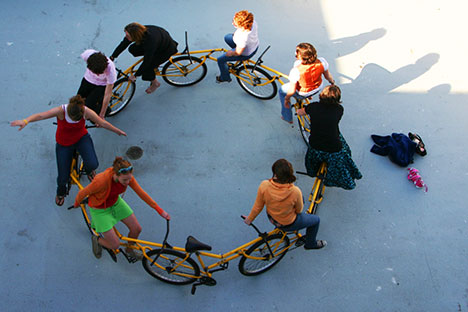 Цей варіант кооперативного навчання найбільш ефективний  для одночасного включення всіх учасників в активну роботу з різними партнерами зі спілкування для обговорення дискусійних питань
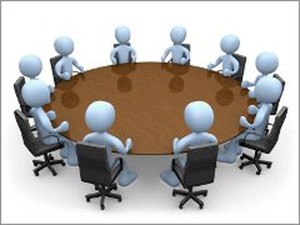 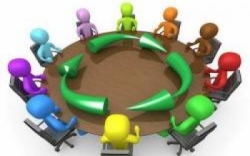 10. Метод «мозкового штурму»:Мозковий штурм
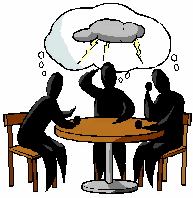 Інтерактивна технологія  колективного обговорення, що використовується для вироблення кількох вирішень конкретної проблеми. Спонукає учасників проявити  уяву та творчість, дає  можливість їм вільно висловлювати свої  думки.
		Мета  «Мозкового штурму» 
	чи «Мозкової атаки» в тому, щоб 
	зібрати якомога більше ідей щодо
	проблеми від усіх учасників 
	протягом обмеженого періоду 
	часу.
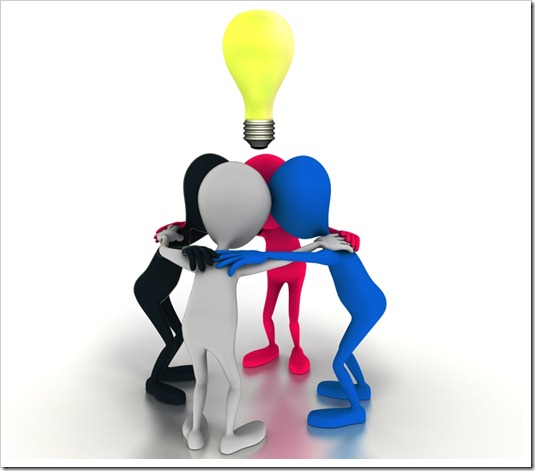 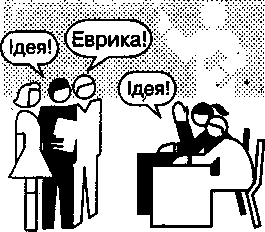 Висновки
Використання методів аналізу управління як єдиного соціального організму дозволяє проаналізувати:
– управління як важливу сферу діяльності, що знаходиться під впливом людини;
– утвердження управління як органу перетворення дійсності;
– обґрунтування ідеї упорядкування соціальних відносин у контексті методологічних та аксіологічних вимірів управління.
Завдання для самостійної роботи:
Визначите, що означає вираз Г.Гегеля «Протиріччя – от що насправді рухає світом управління».
 Яку роль відіграють методи в управлінській діяльності?
 У чому складається сутність системного підходу до управління?
 Яка роль соціального експеримента в управлінні?
Дякую за увагу!
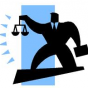